Lee County Coronavirus Relief Fund Reporting
Program Updates as of October 31, 2020
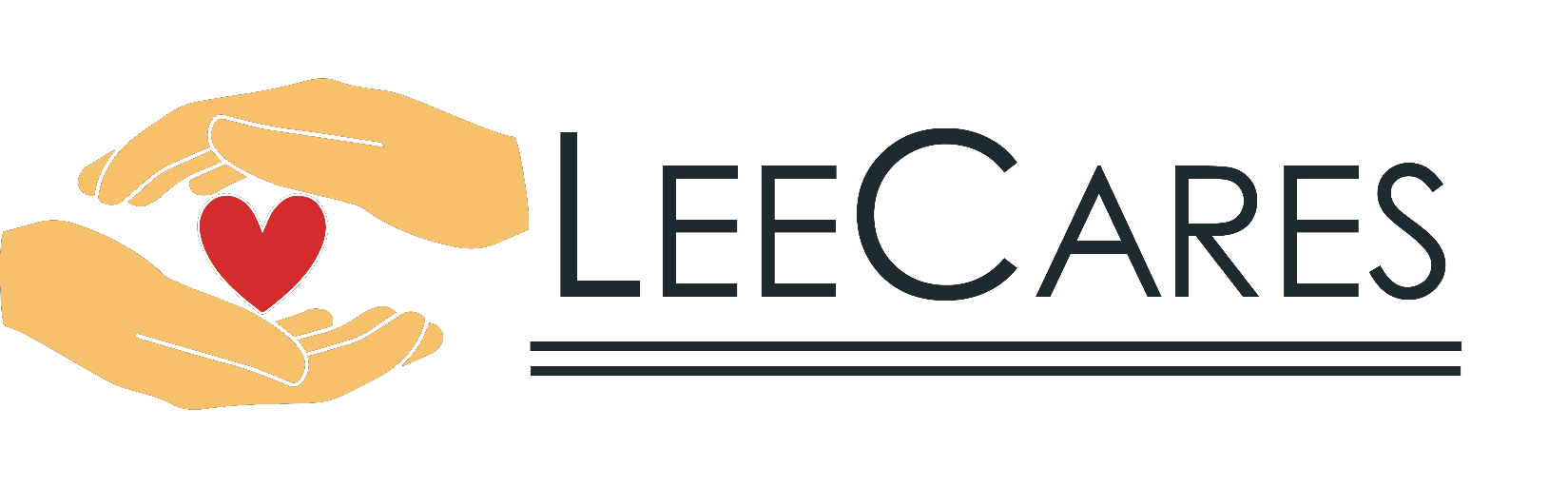 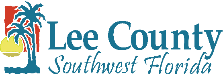 1
LeeCARES Programs
May 26
May 26
August 17
Oct 19
May 26
Sept 15
May 26
July 6
July 6
Sept  21
May 26
June 1
June 8
June 8
March 15, 2020
2
CALL CENTER OPERATION IS CLOSED.
May 26, 2020  - Sept 30, 2020
LeeCARES Assistance Support Call Center
3
May 26, 2020  - October 31, 2020
LeeCARES Individual Assistance Rounds 1 & 2
4
October 19 - October 31, 2020
LeeCARES Individual Utilities Assistance – Round 1
5
May 26, 2020  - October 31, 2020
LeeCARES All Individual Assistance Programs
Assistance by Location
6
May 26, 2020  - October 31, 2020
LeeCARES PPE Assistance
7
May 26, 2020  - June 26, 2020
LeeCARES Small Business Relaunch Assistance
Assistance by Business Type
8
May 26, 2020  - June 26, 2020
LeeCARES Small Business Relaunch Assistance
Assistance by Location
9
LeeCARES Small Business Rehire Assistance
July 6,2020 – October 31, 2020
10
LeeCARES Human Service Agencies
 501(c)(3) and 501(c)(19)
September 21, 2020  - October 31, 2020
11
LeeCARES Childcare Scholarships
May 26, 2020  - October 31, 2020
LeeCARES Childcare Facility Deep-Disinfecting Assistance
Initial Assistance Date        – June 1, 2020  through August 7, 2020 Extended Assistance Date – August 8, 2020 through December 31, 2020
Facilities may include exterior playgrounds and buses.
12
LeeCARES Food Security
June 8, 2020  - October 31, 2020
13
As of October 31, 2020
CARES Act 
Coronavirus Relief Fund Expenditures
14
As of October 31, 2020
CRF Direct Allocation Expenditures
15
As of October 31, 2020
COVID-19 Grants
16